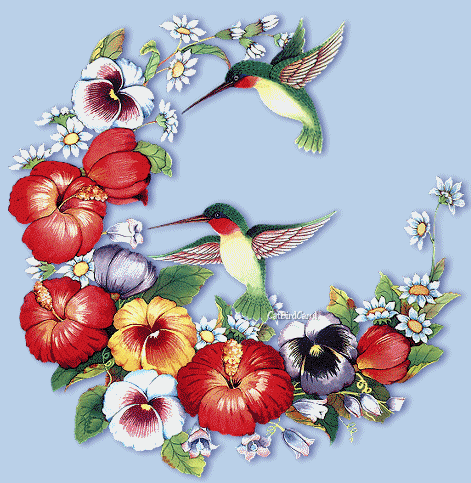 Қош келдіңіздер!
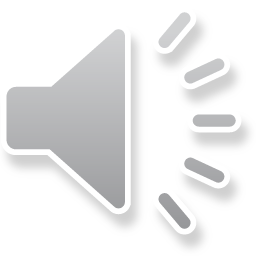 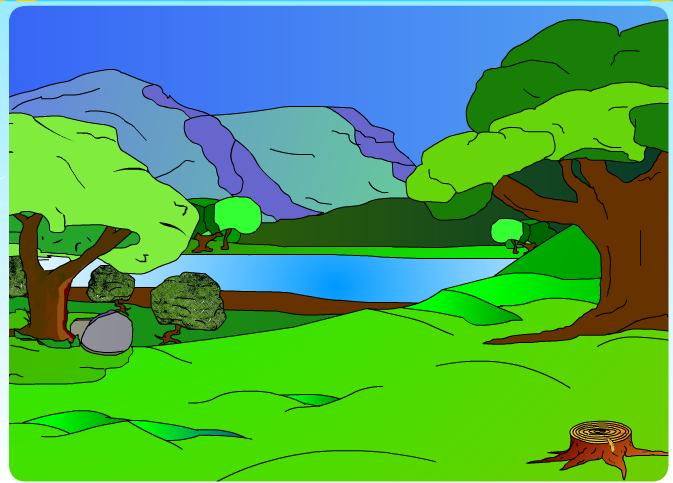 Қарапайым математикалық 
ұғымдарды қалыптастыру
57- сабақ 
Жаттығу жасаймыз .Есеп
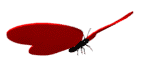 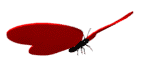 Сабақтың мақсаты:
1.Оқушылардың 
өткен 
сабақтардан 
алған 
білімдерін 
пысықтап, 
қайталауға 
арналған 
жаттығулар орын-
дау.
3.Оқушыларды 
тапқырлыққа,
жылдам ойлауға,
ойын қорыта 
білуге 
үйрету.
2.0.4.1.3
Көрнекілік негізінде
қарапайым мысалдар 
мен тапсырмаларды 
орындау
-.
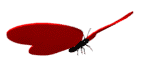 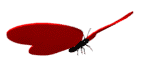 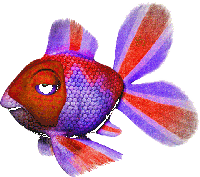 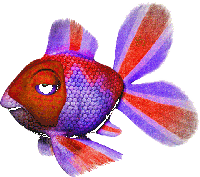 Психологиялық  дайындық
Шаттық шеңбері
Қайырлы таң, ұстазым,
Қайырлы таң,достарым.
Кел шеңберге тұрайық,
 Жылулық сыйлайық.
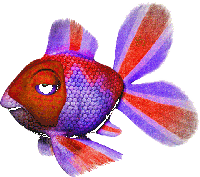 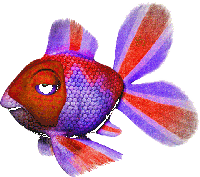 1+9
5+5
6+4
Қызығушылықты ояту
3+7
7+3
9+1
8+2
2+8
10+0
1 дегенім – білім,білім жарық күнің 
2 дегенім – еңбек ,еңбек бәрін жеңбек .
3 дегенім – үміт, үмітсіз жоқ жігіт.
4 дегенім - талап ,талмайтұғын қанат . 
.5 дегенім – бірлік ,бірліксіз жоқ тірлік.
.6 дегенім – ақыл ,құп алғаның мақұл.
.7 дегенім – жеңіс, жолым болсын деңіз. 
.8 дегенім – сабыр, арманың болар қабыл.
.9 дегенім – тоқтам,сақ болғайсың балам,тілсіз жауың оттан.
.10 дегенім – оқу, білгеніңді балам ,көңіліңе тоқу.
санамақ
.
..
.
..
.
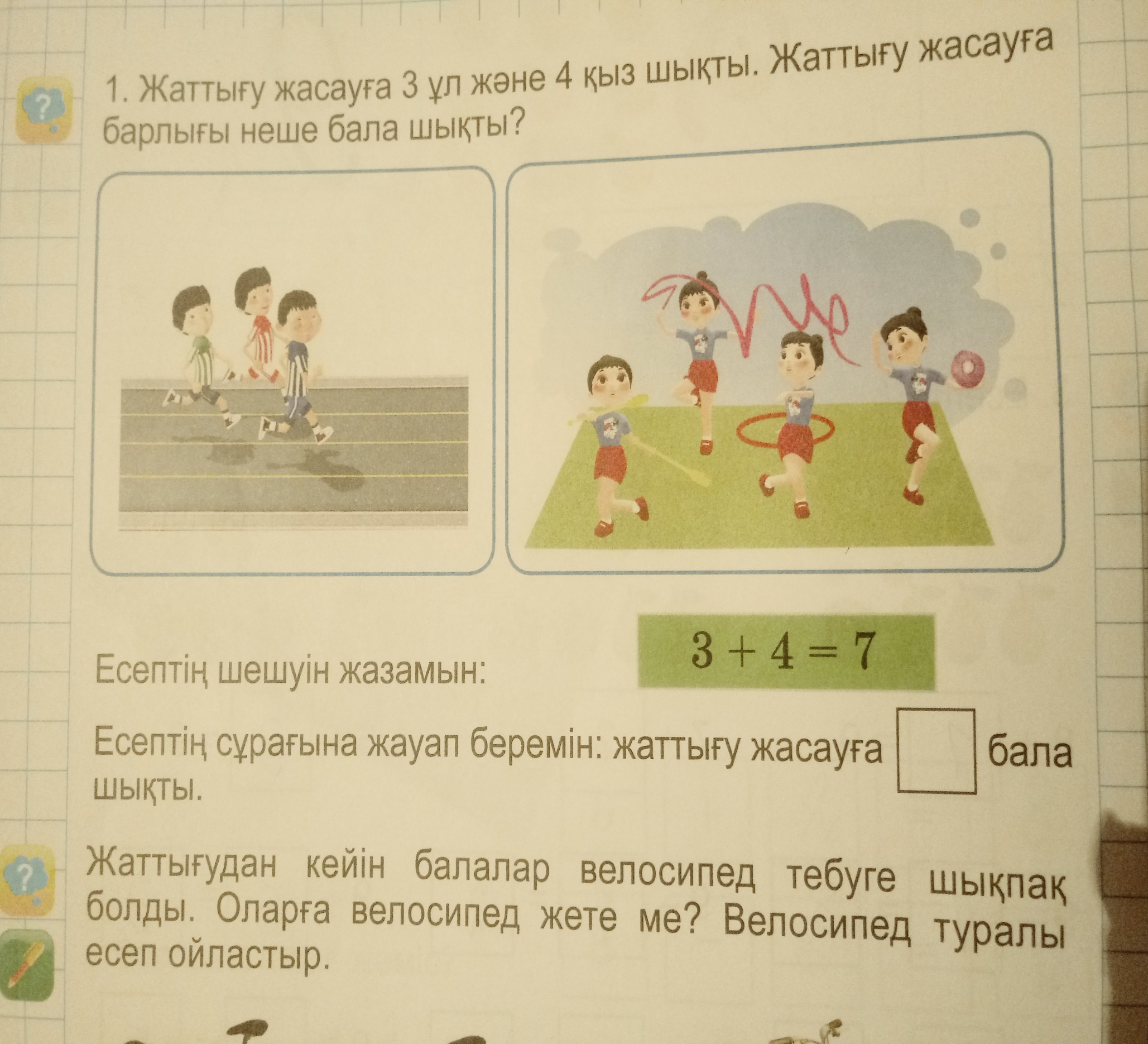 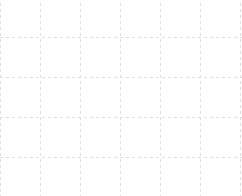 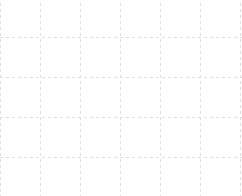 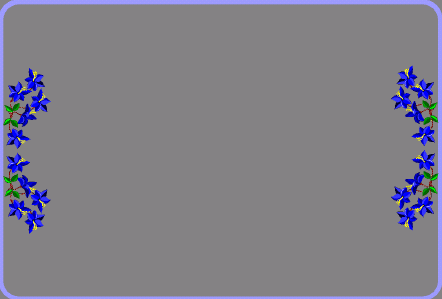 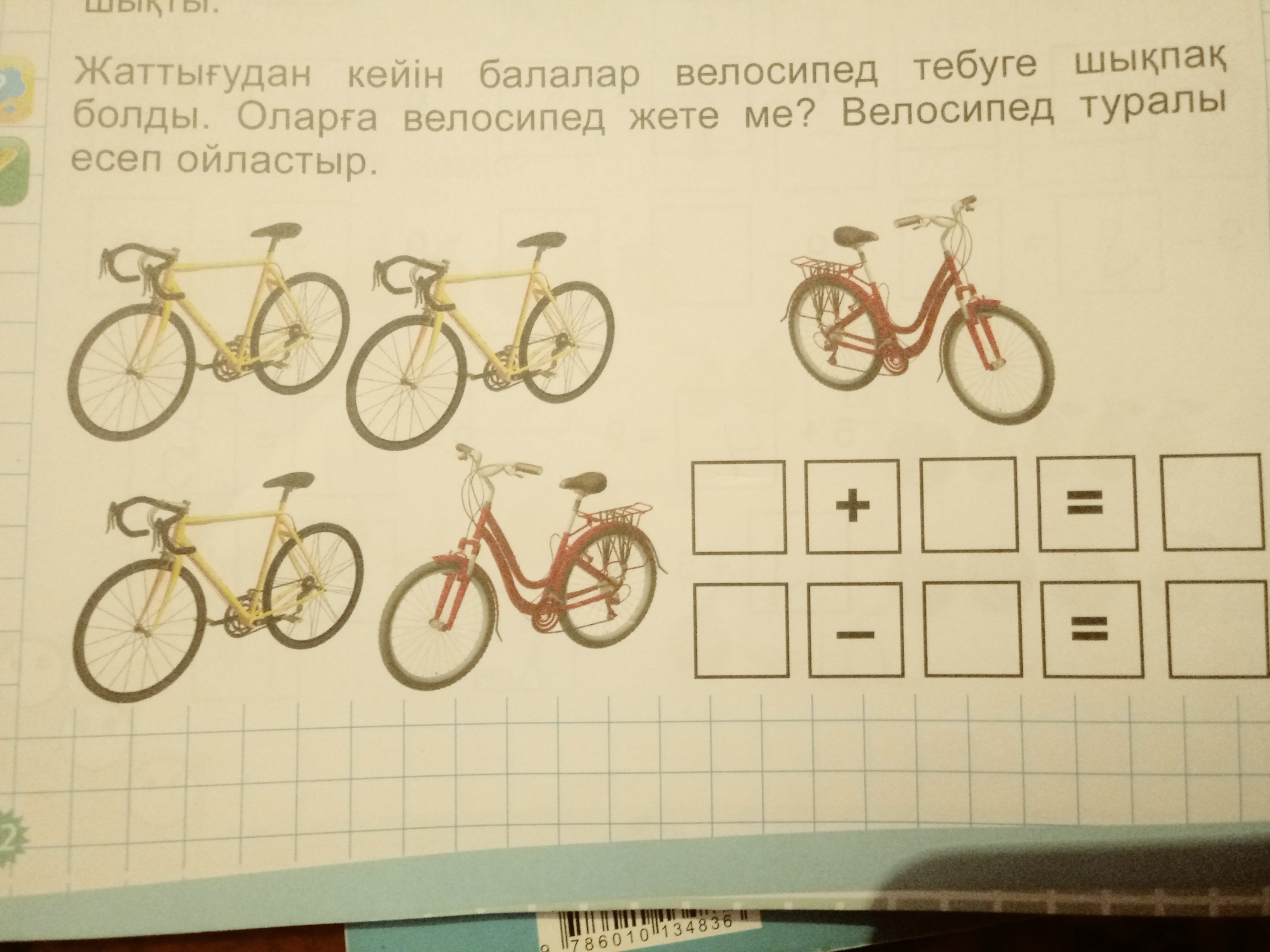 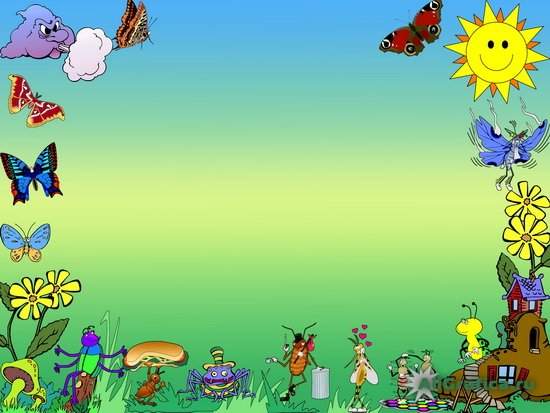 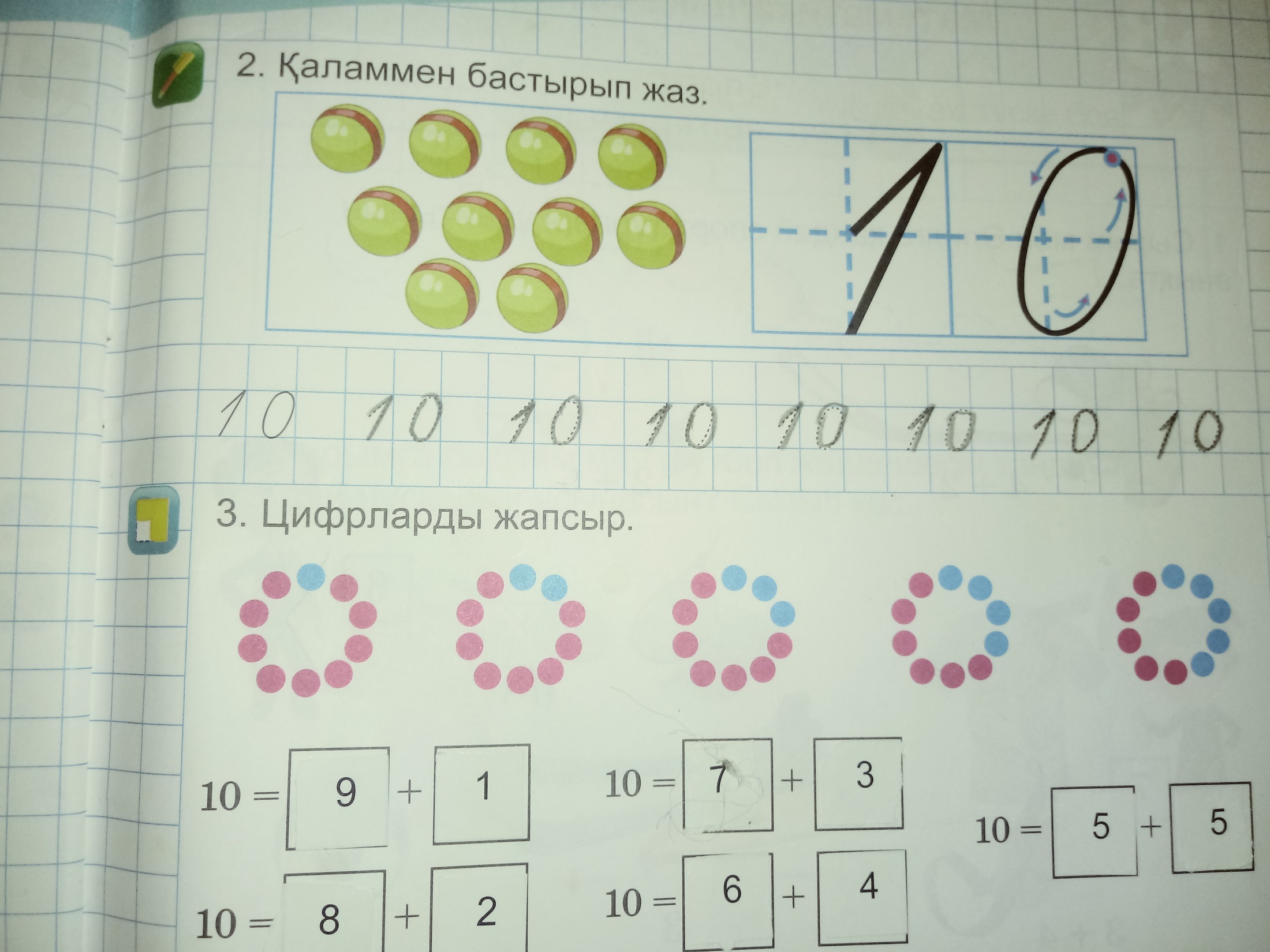 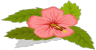 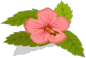 .
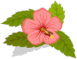 .
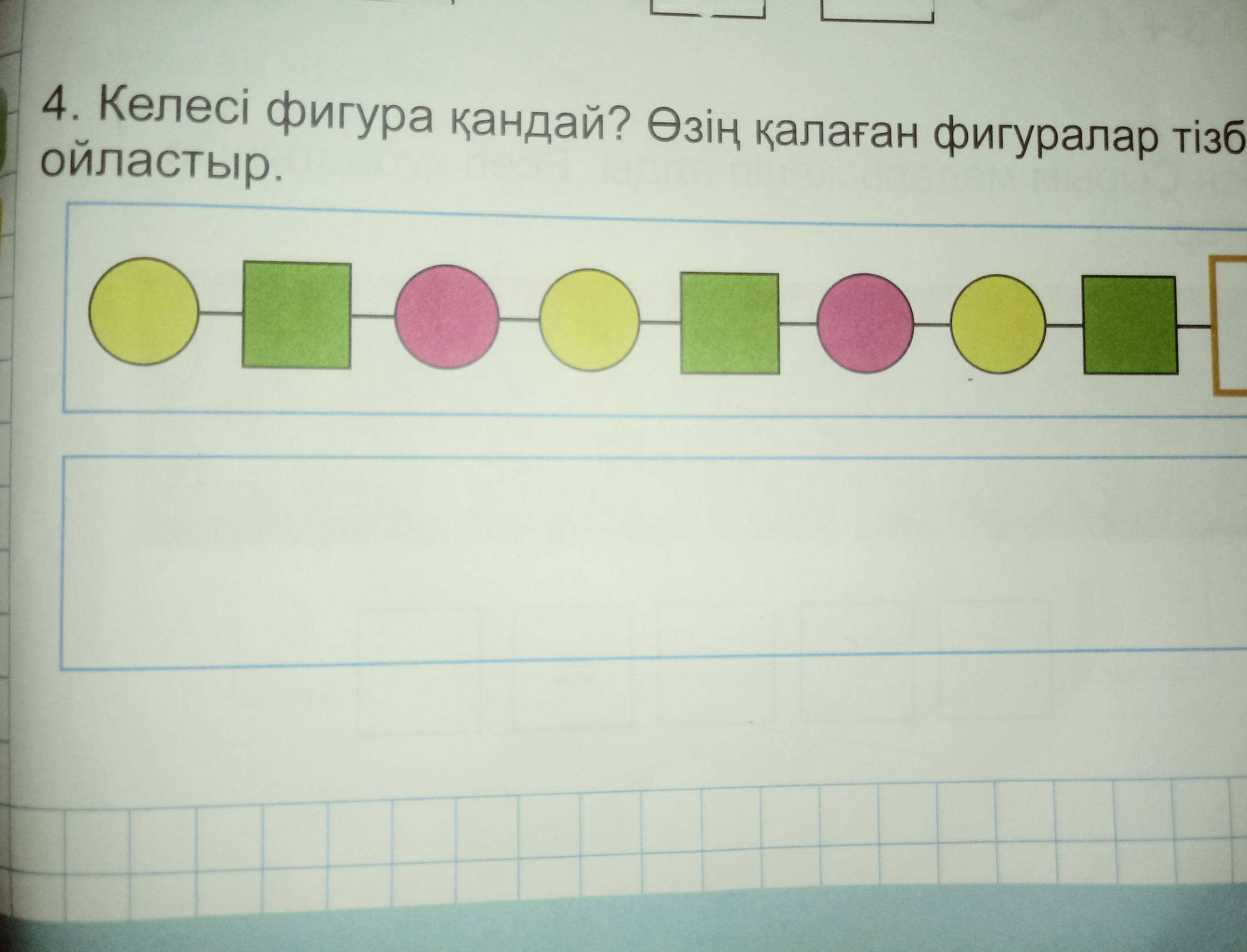 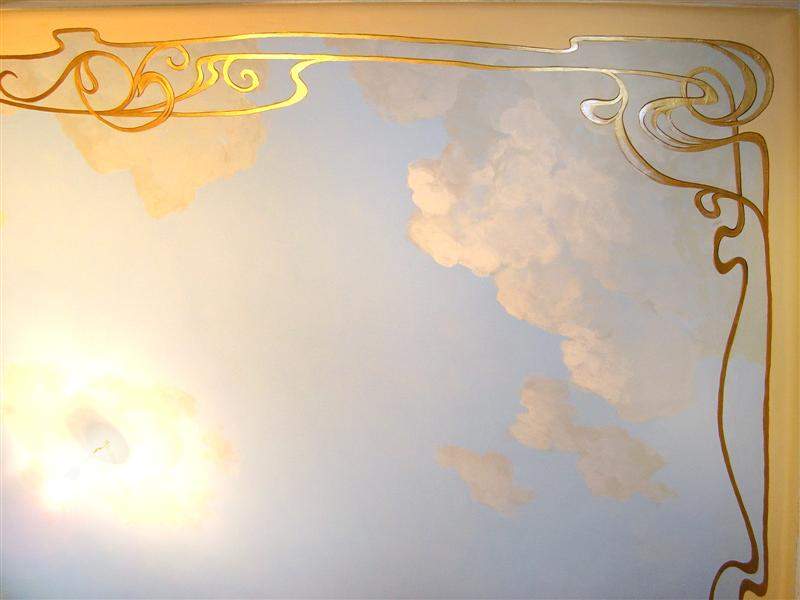 Түсіндіріп отырып орында
«Балық  аула» ойыны
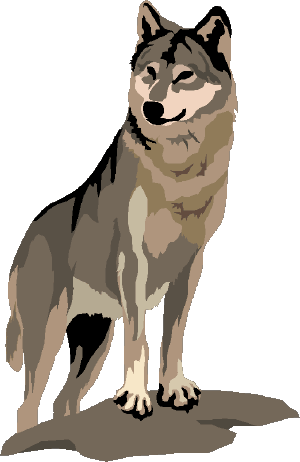 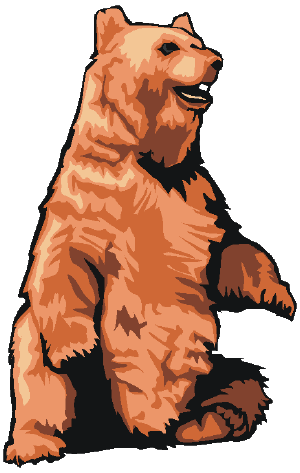 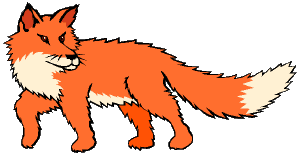 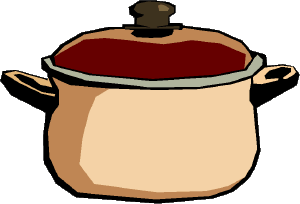 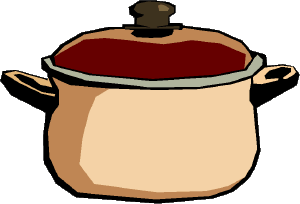 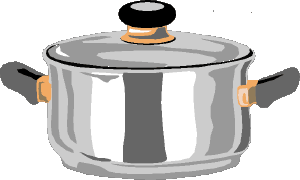 10
9
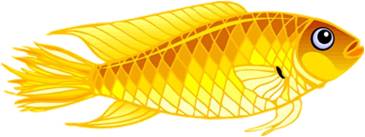 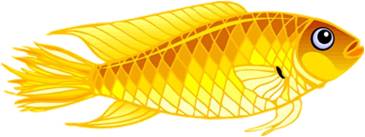 8
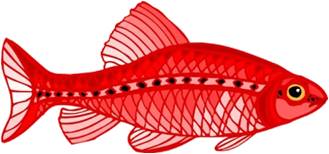 6+4
5+3
8+1
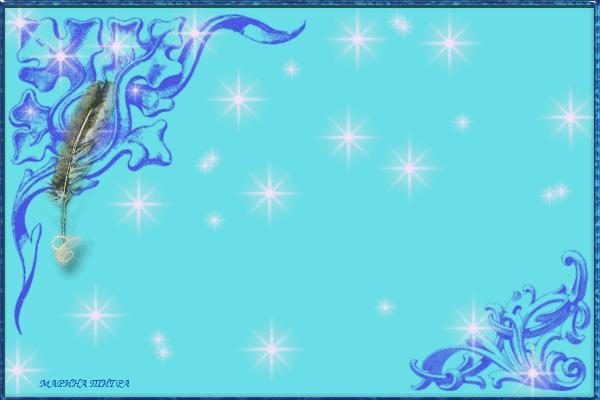 Сергіту 
	Жалғыз саусақ тіпті де,
	Ұстай алмас жіпті де.
	Екі саусақ бірікті,
	Ине қолға ілікті.
	Үш саусағым орамды,
	Жүгіртеді қаламды,
	Өнерлі екен он саусақ,
	Қала салсақ, жол салсақ.
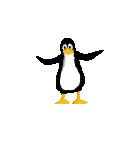 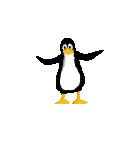 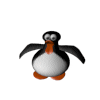 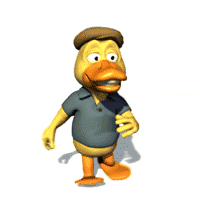 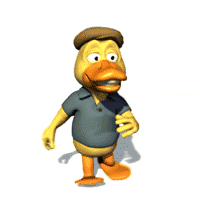 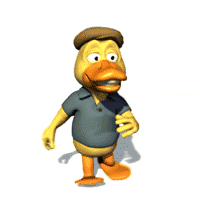 ОЙЫН:  “Қоянға  көмектесейік!”
12
8
16
14
9
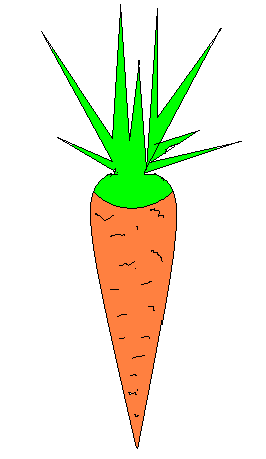 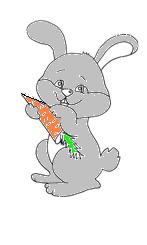 6+6
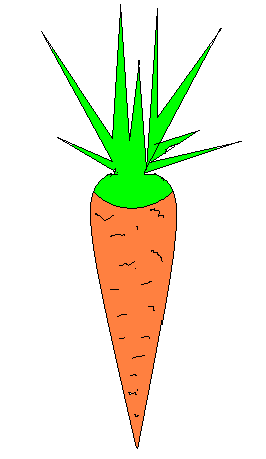 6
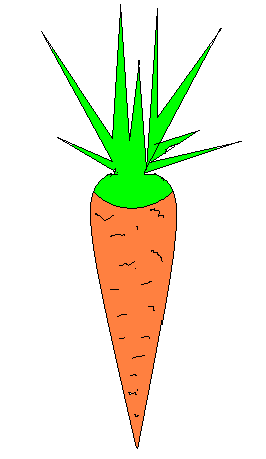 12 -6
12- 4
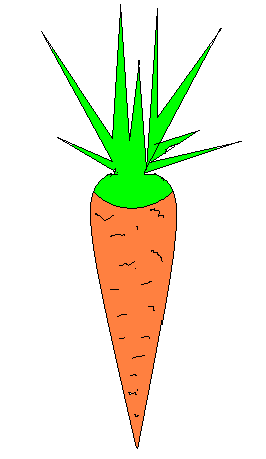 10 + 6
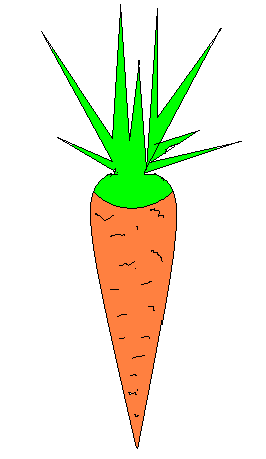 6 + 3
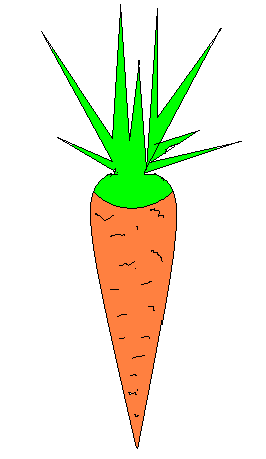 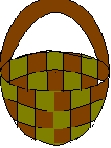 7+7
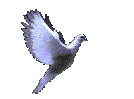 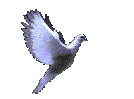 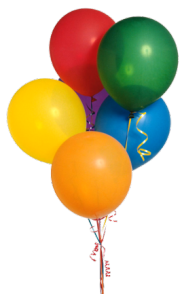 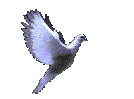 Сау болыңыздар!
Досвидание!
Goodbye!
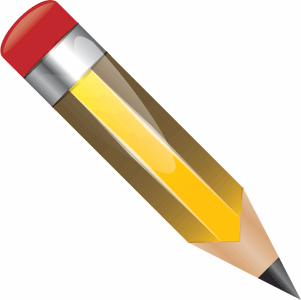 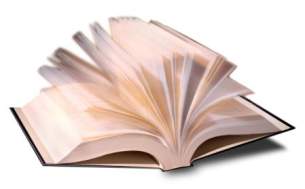 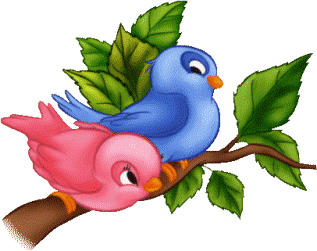